Las semillas base de la vida
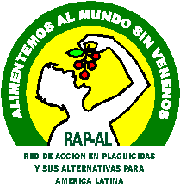 Por: Gonzales, Segovia , Souza casadinho
Las semillas nos permiten a las comunidades mantener viva nuestra identidad cultural y a la vez enriquecerla con los aportes de otras culturas. De la misma manera que la hibridación y el intercambio permitieron mejorar a las semillas y a las plantas cultivadas, las culturas se enriquecen en el intercambio, nuevos saberes, nuevos cultivos, nuevas comidas, sabores, colores y olores. Los productores /as siembran, cambian, cultivan, se alimentan de las semillas y las plantas como parte de los ciclos naturales y culturales propios de cada territorio y estos derechos deben ser respetados y preservados.
Las semillas
Las semillas nativas y criollas en manos de las comunidades indígenas, campesinas  y criollas han posibilitado y aún lo hacen, el sustento cotidiano de millones de personas alrededor de Argentina y el mundo. Alimentos sanos, nutritivos que permiten la producción y reproducción familiar y predial cotidiana.
Estas semillas se hayan especialmente adaptadas para la producción bajo sistemas agroecológicos los cuales se basan en la diversidad biológica y en la nutrición adecuada de los suelos. La diversidad y heterogeneidad de las semillas han permitido su cultivo en una gran variabilidad de suelos, climas y adversidades específicas
Las semillas
Si bien se reconoce la existencia de espacios como los constituidos en el núcleo de cada familia, las reuniones comunitarias, las ferias productivas locales, las ferias nacionales, provinciales y regionales de semillas, deben profundizarse los sitios y momentos de intercambio. Se destaca la necesidad de recrear espacios de valorización, intercambio, sistematización y reproducción de los saberes dentro de los sistemas formales e informales de capacitación y formación, por ejemplo el sistema público de educación, los sistemas de investigación y extensión agropecuarios, etc.
Objetivos
Analizar las amenazas que se ciernen sobre las posibilidades de conservación , utilización e intercambio de las semillas nativas, criollas y de los pueblos originarios
Valorar los procesos de conservación en cada comunidad y territorio de las semillas como parte de la consecución de la soberanía alimentaria 
Conocer Instancias de trabajo sobre producción y conservación de semillas criollas , nativas y de los pueblos originarios en diversas regiones de Amèrica Latina
Vincular el proceso de conservación de las semillas criollas , nativas y de  los pueblos originarios con la soberanía alimentaria y el cambio climático
Metodología
Presentación de los participantes y su relación con la produccion, conservacion e intercabio de semillas
Breve presentación de la problemática , actualizando datos locales y regionales
Trabajo grupal a fin de realizar un diagnóstico local sobre la problemática relacionada con la conservacion e intercambio de semillas 
Intercambio de ideas, preguntas, avances , preocupaciones
Discusión de actividaes futuras
`preguntas
¿Cómo esta la situación de las semillas nativas  criollas en nuestra comunidad? 
¿Cuáles son las amenazas ?
¿Cómo trabajamos?
¿participamos en ferias  y casas de semillas? ¿Cómo?